Structure And Composition of egg
By-
                                               Dr. SUSHMA  KUMARI
                                                     Asst.Prof., Dept. of LPT, BVC
                                                Bihar Animal Sciences University
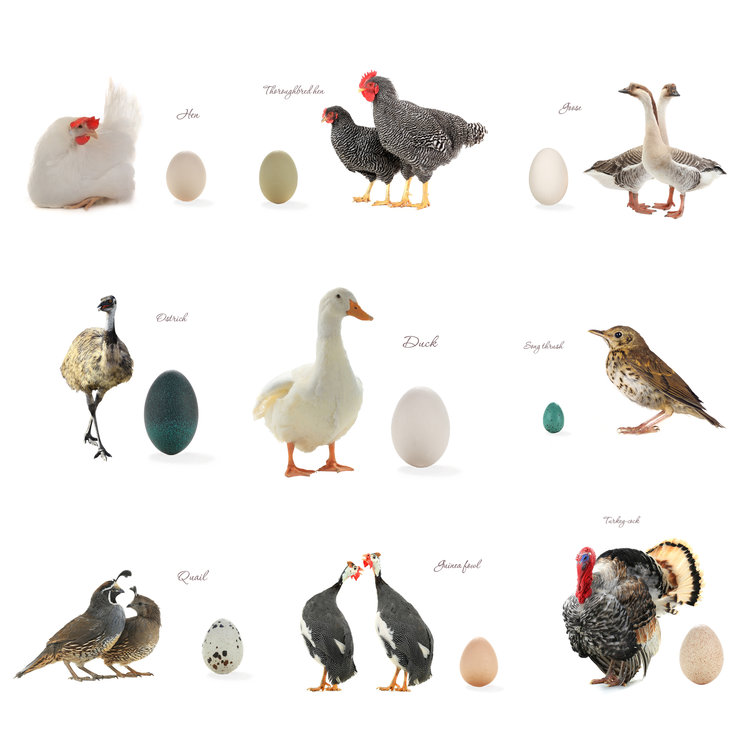 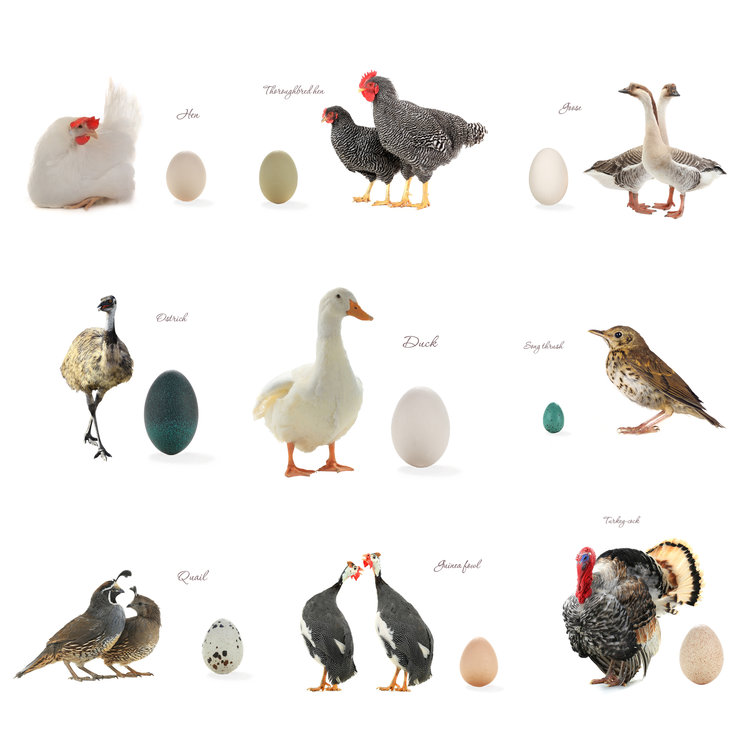 Composition of egg
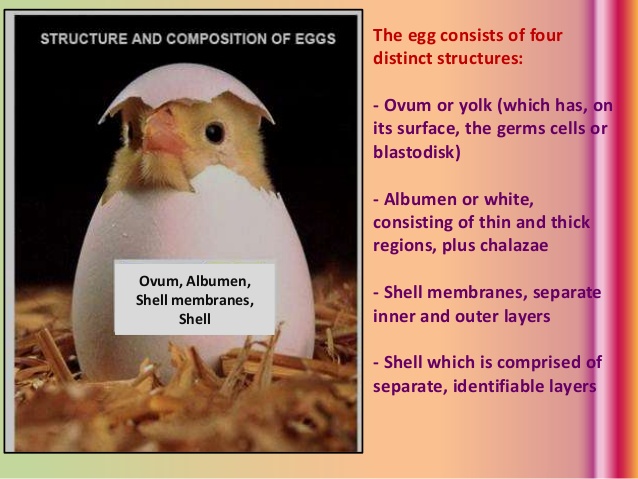 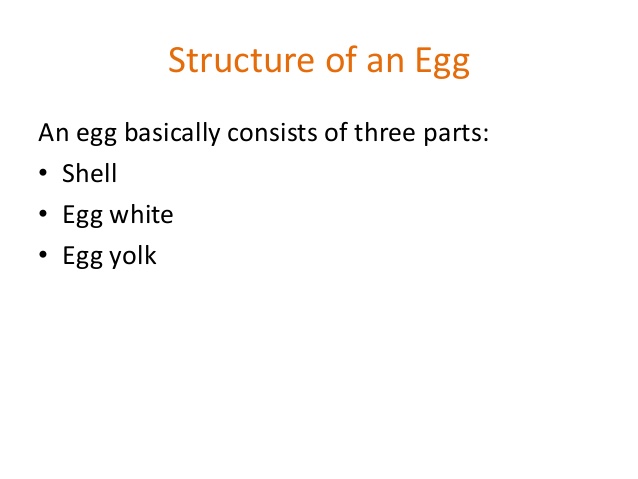 STRUCTURE OF AN EGG
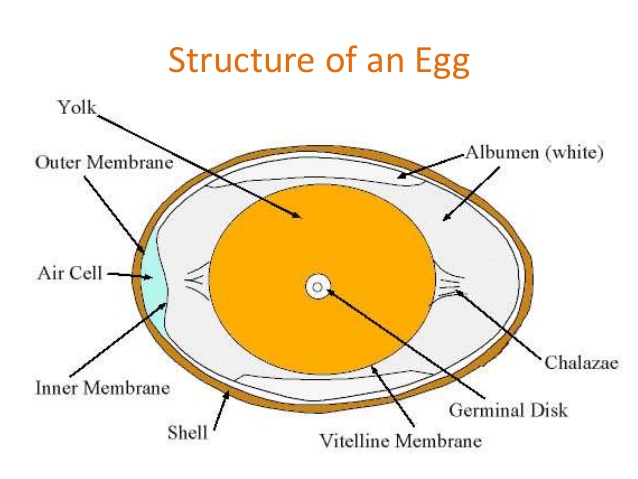 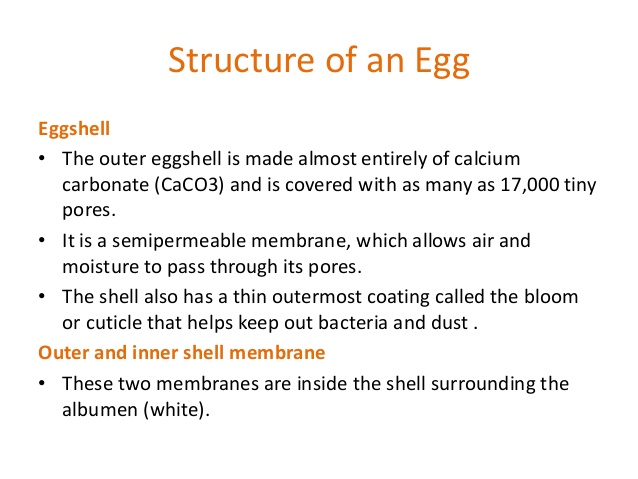 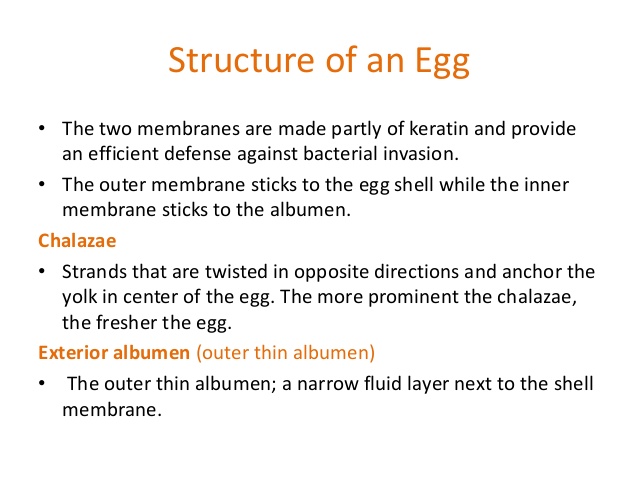 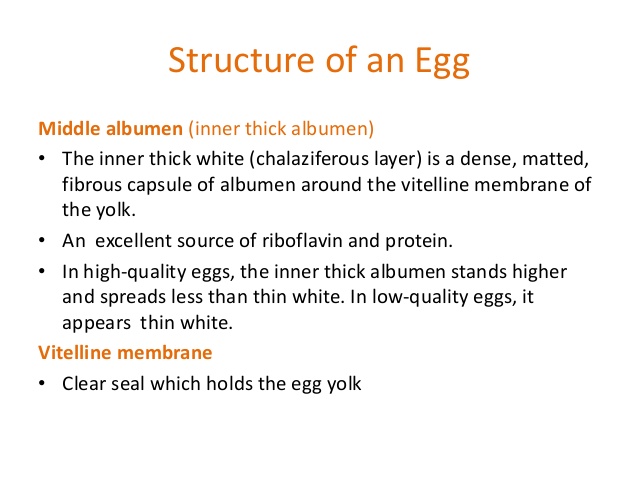 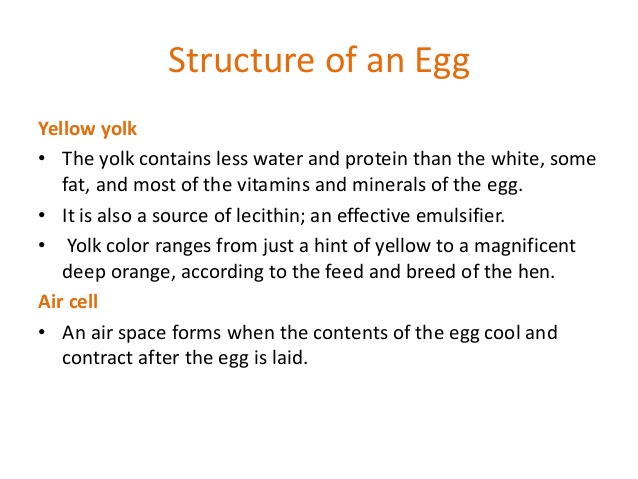 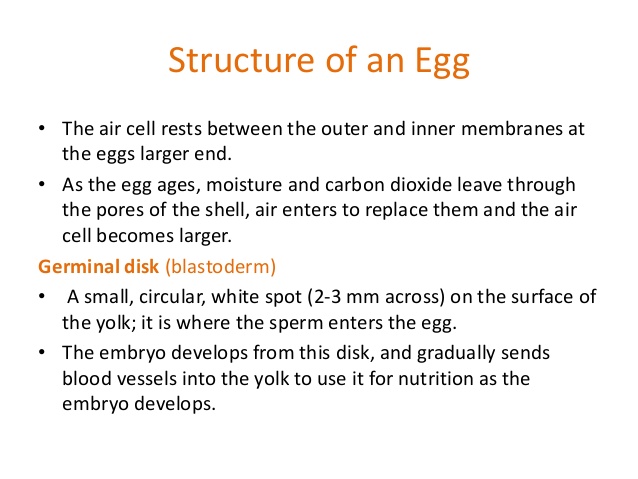 Composition of egg
THANKYOU